«ИНФО-СТРАТЕГИЯ 2017: Общество. Государство. Образование
СОЦИАЛЬНЫЕ СЕТИ КАК СРЕДСТВО ФОРМИРОВАНИЯ КОММУНИКАТИВНЫХ УУД ОБУЧАЮЩИХСЯ НА УРОКАХ ИНФОРМАТИКИ
О.Г. Законова, студентка IV курса ФМФИ 
ФГБОУ ВО «Самарский государственный социально-педагогический университет»
[Speaker Notes: Добрый день уважаемые слушатели, члены жюри, докладчики.  Я,  Законова Ольга, студентка 4-го курса факультета математики, физики и информатики Самарского государственного социально-педагогического университета, представляю вашему вниманию доклад на тему:
СОЦИАЛЬНЫЕ СЕТИ КАК СРЕДСТВО ФОРМИРОВАНИЯ КОММУНИКАТИВНЫХ УУД ОБУЧАЮЩИХСЯ НА УРОКАХ ИНФОРМАТИКИ]
Актуальность
Коммуникативные УУД
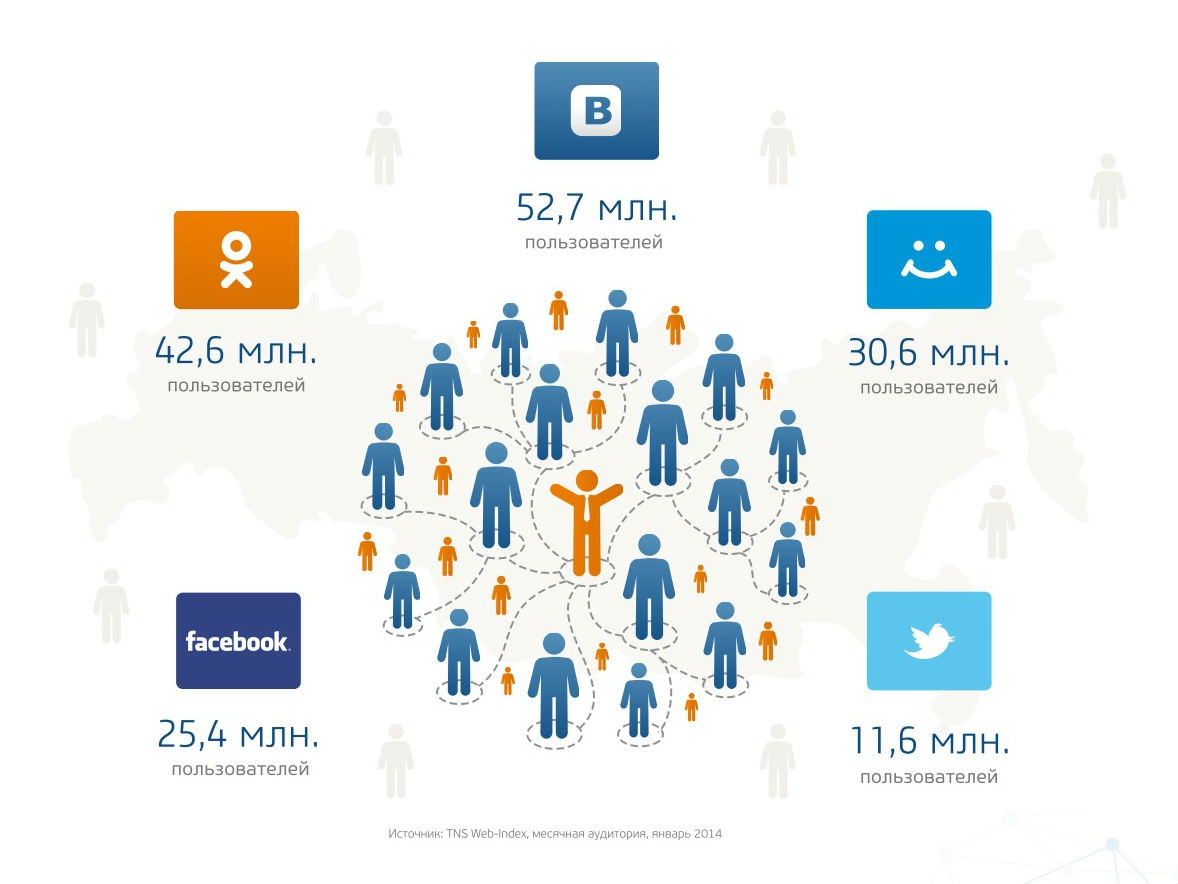 Актуальность
Актуальность
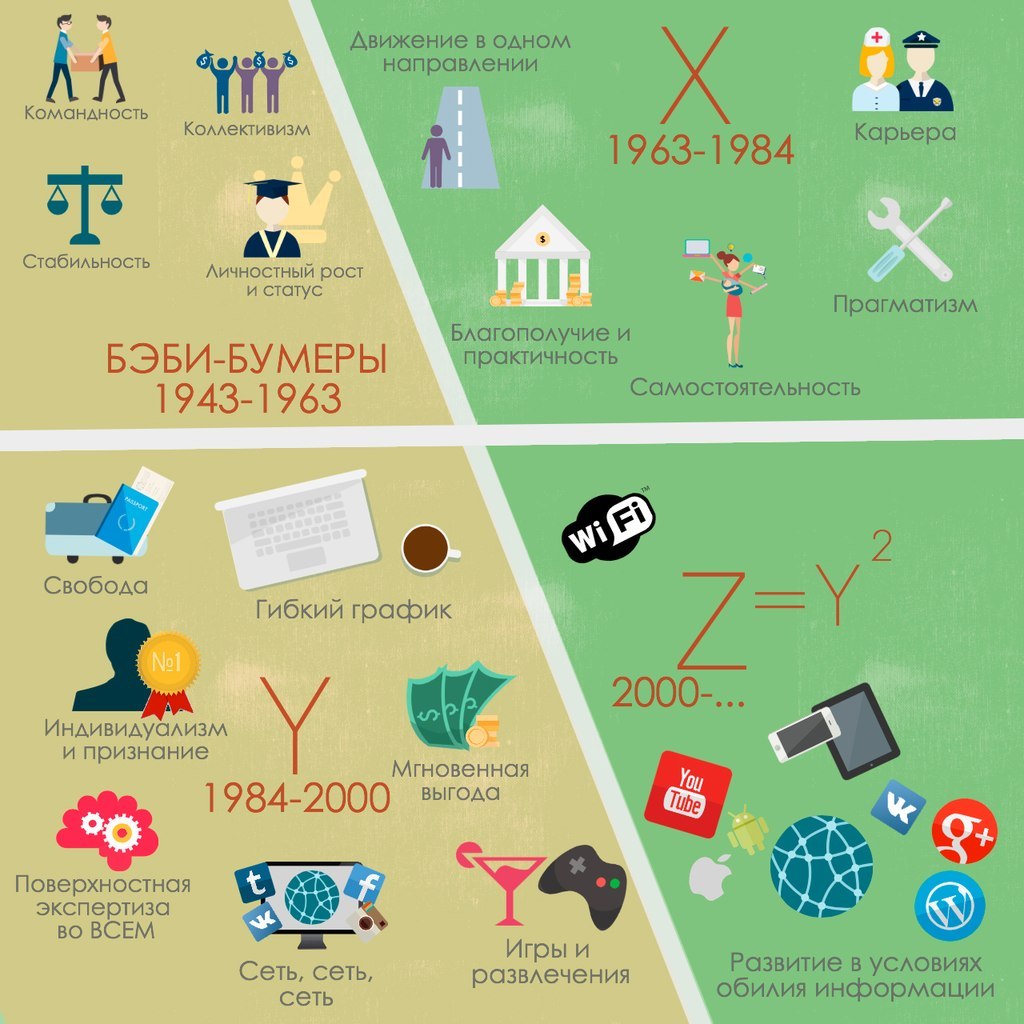 Актуальность
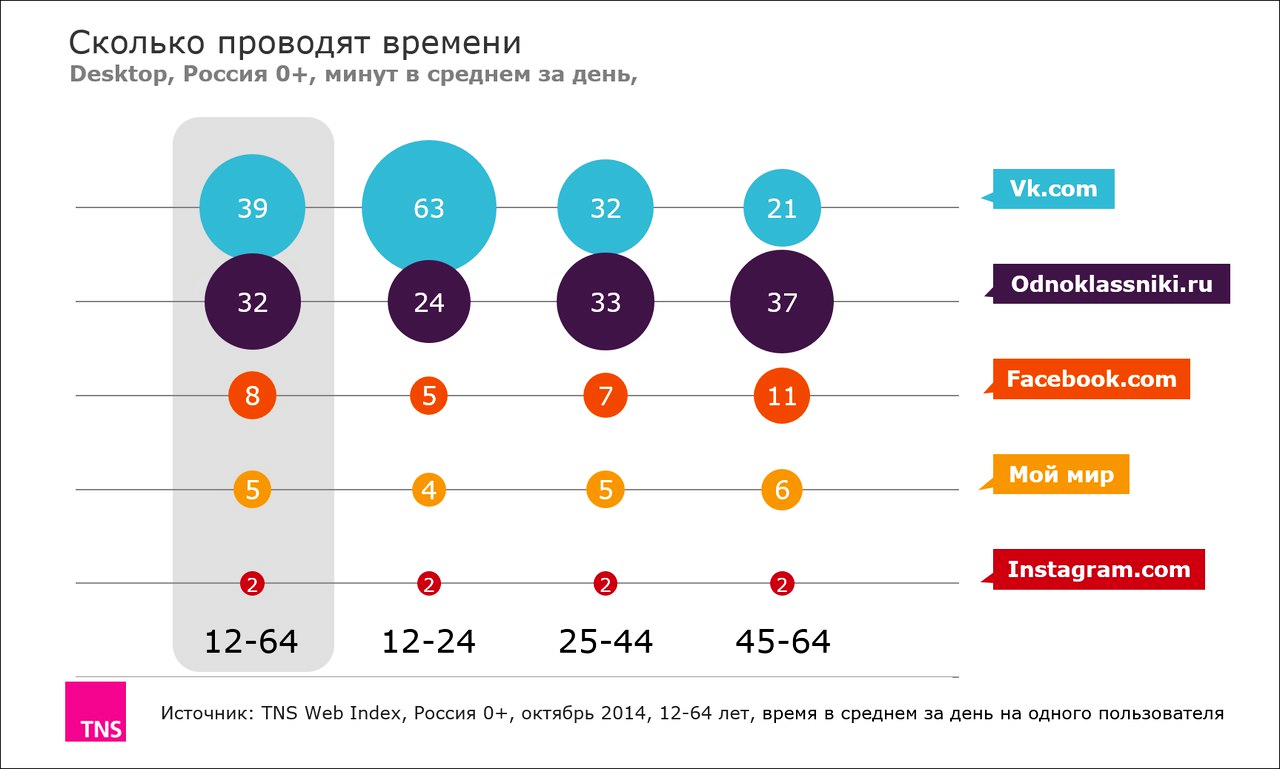 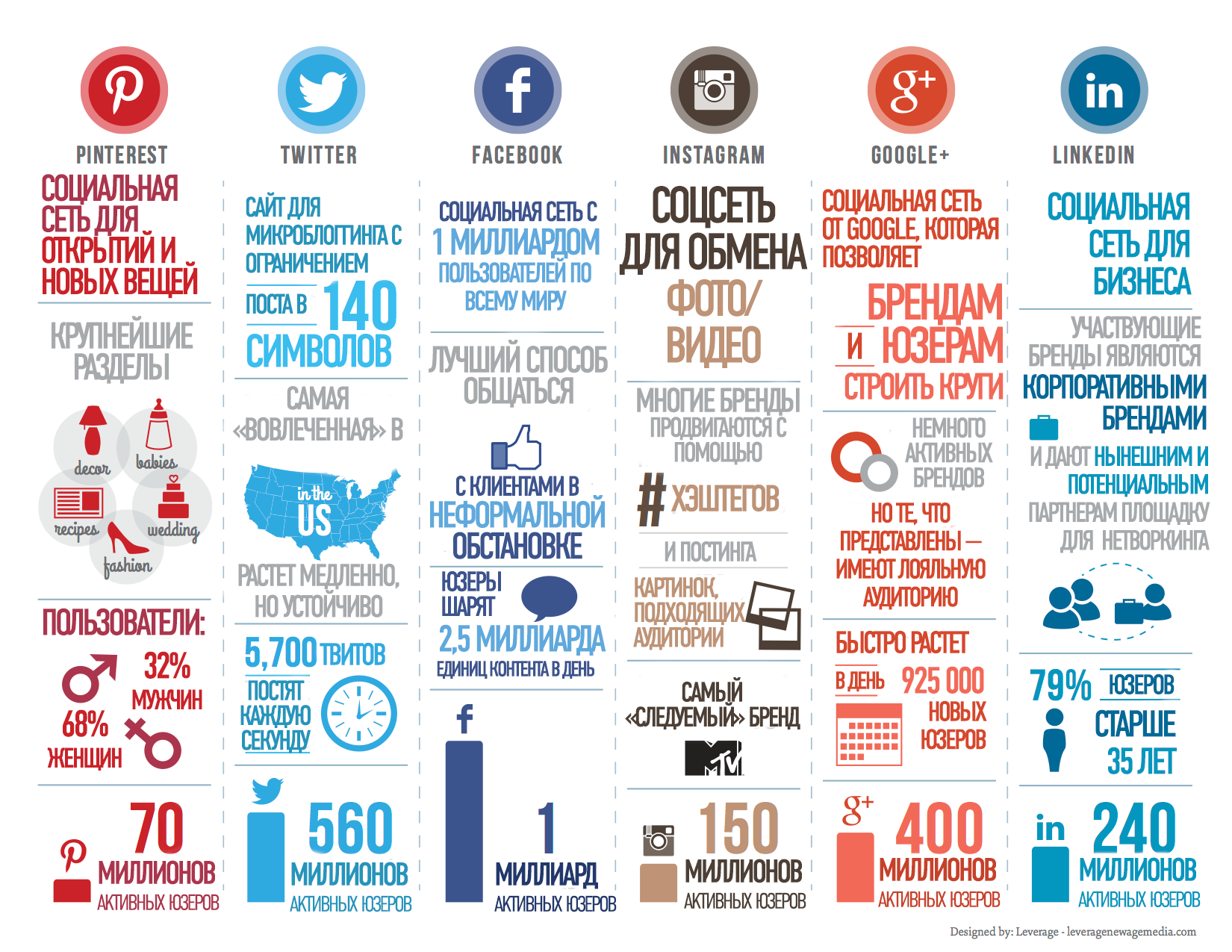 Социальные сети в образовании
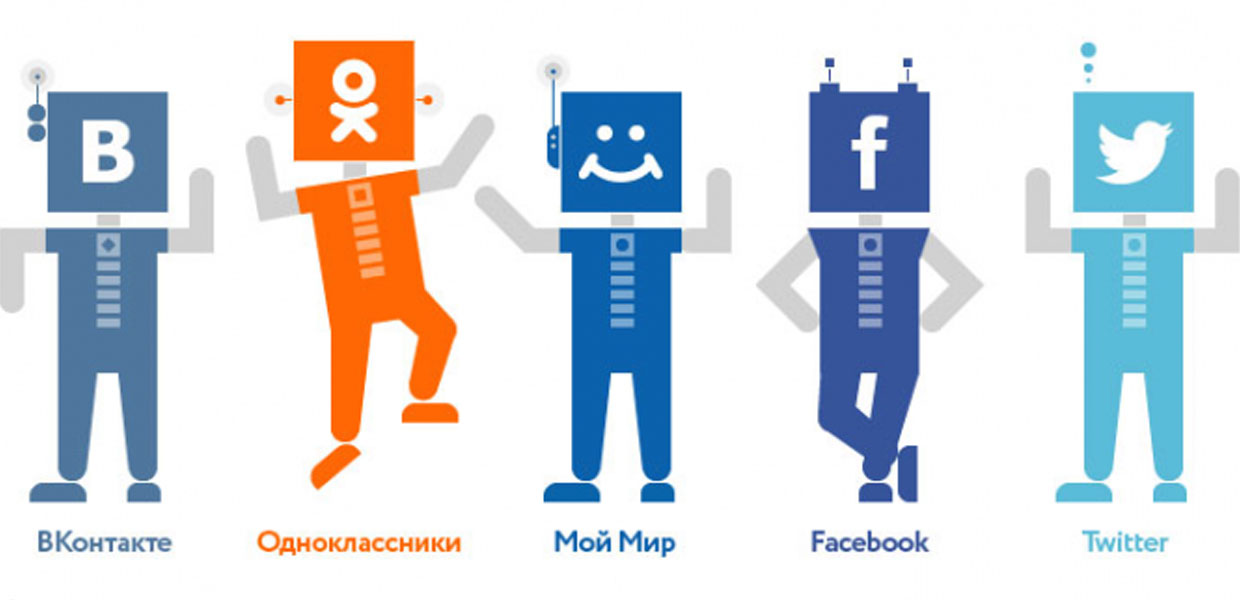 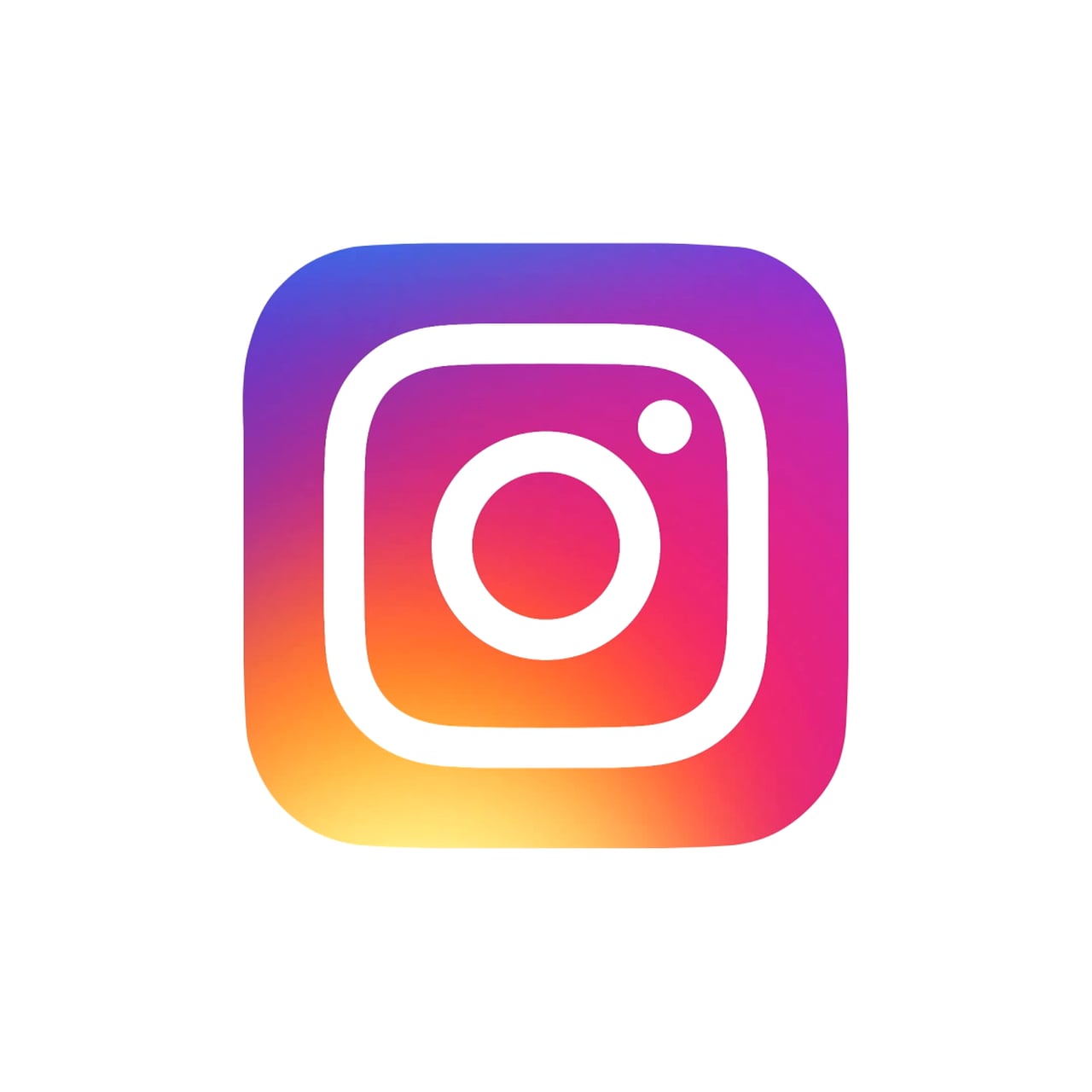 Коммуникативные УУД:
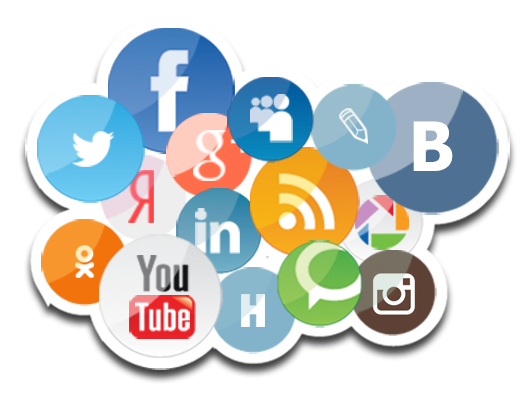 социальная компетентность и сознательная ориентацию обучающихся на взгляды других людей;
умение слушать и вступать в диалог;
участвовать в коллективном обсуждении проблем;
интегрироваться в группу сверстников и строить продуктивное взаимодействие и сотрудничество со сверстниками и взрослыми.
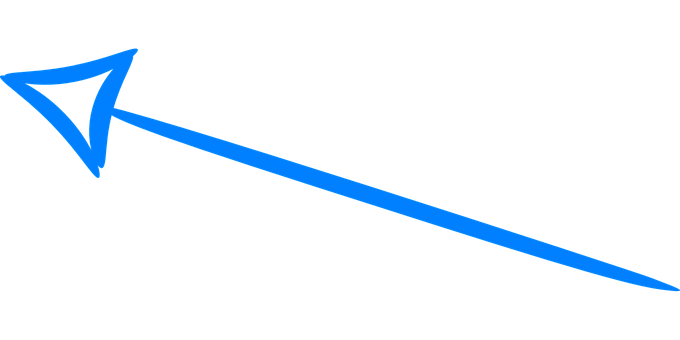 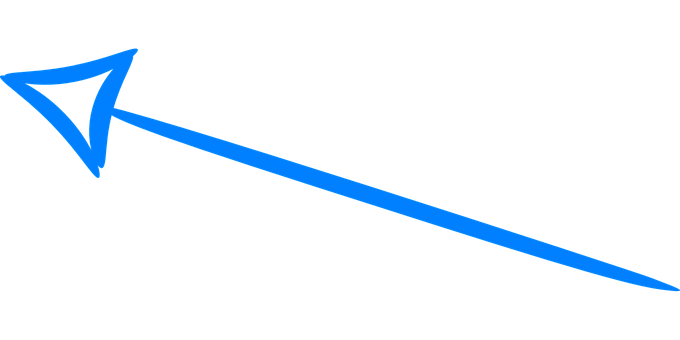 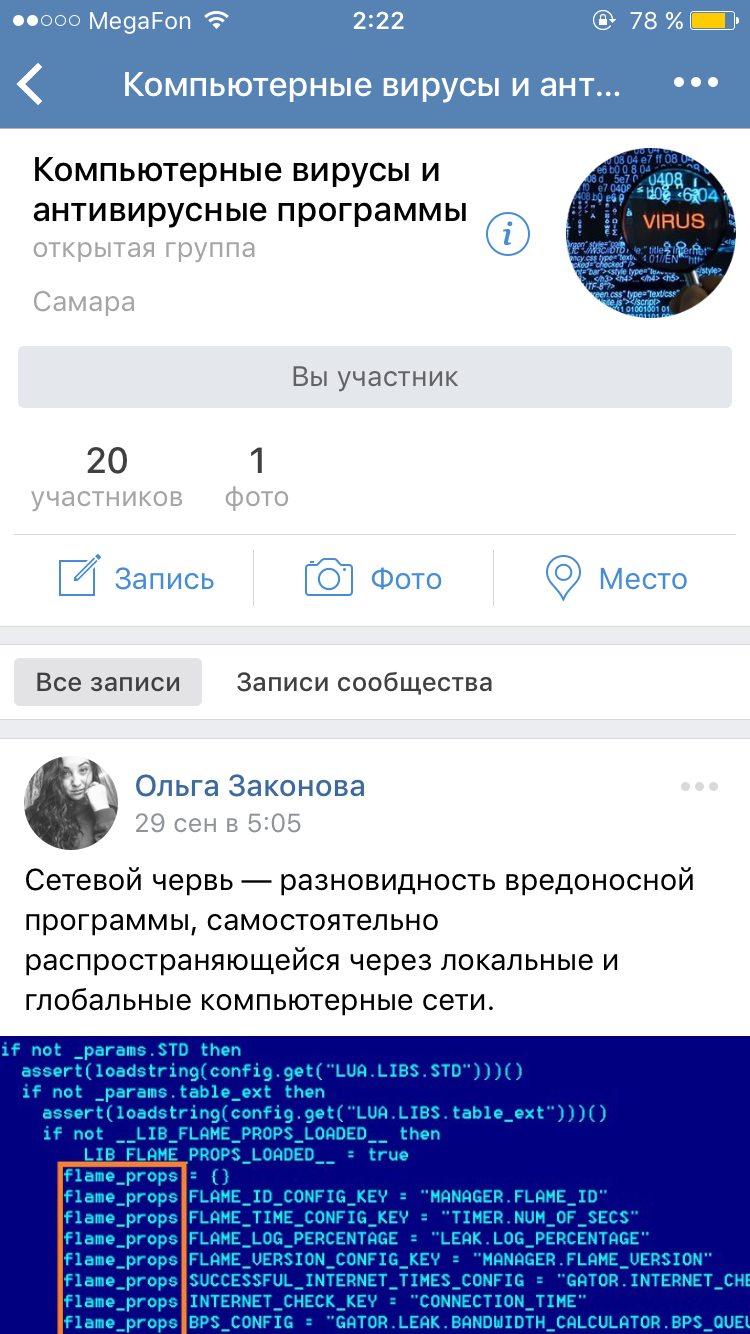 Задание №1
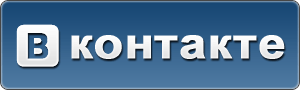 Задание для обучающихся
Комментарии к записям строятся с соблюдением следующего принципа:
Задание для обучающихся
Обучающиеся создают познавательный пост, используя метод «6 шляп»:
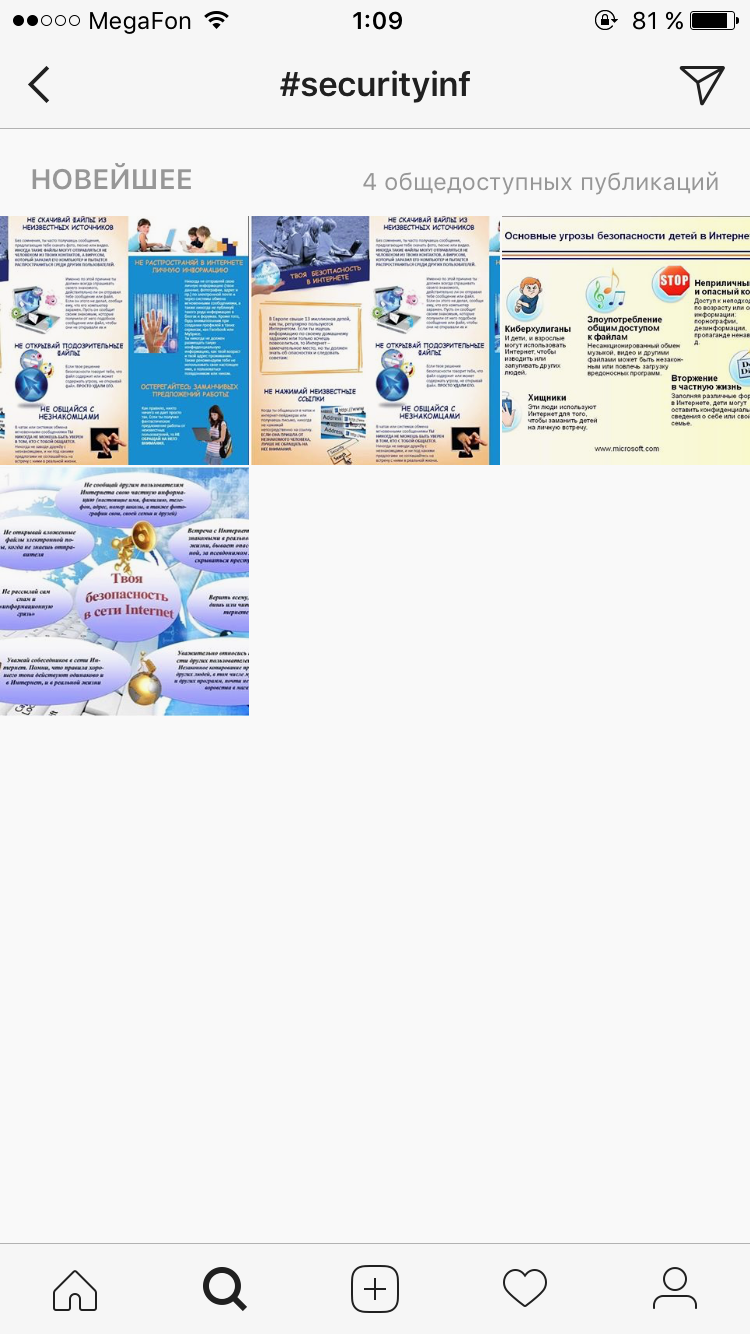 Задание №2
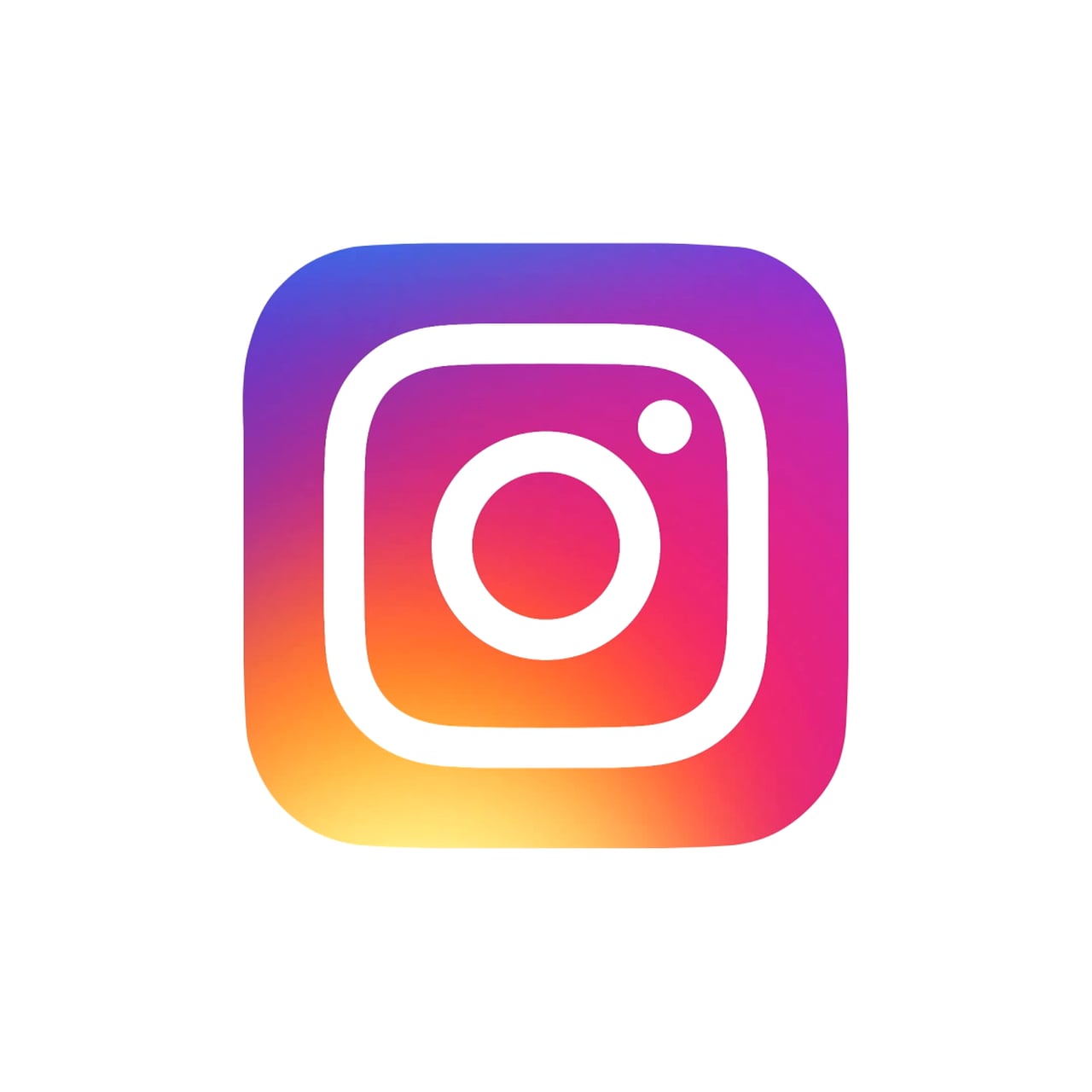 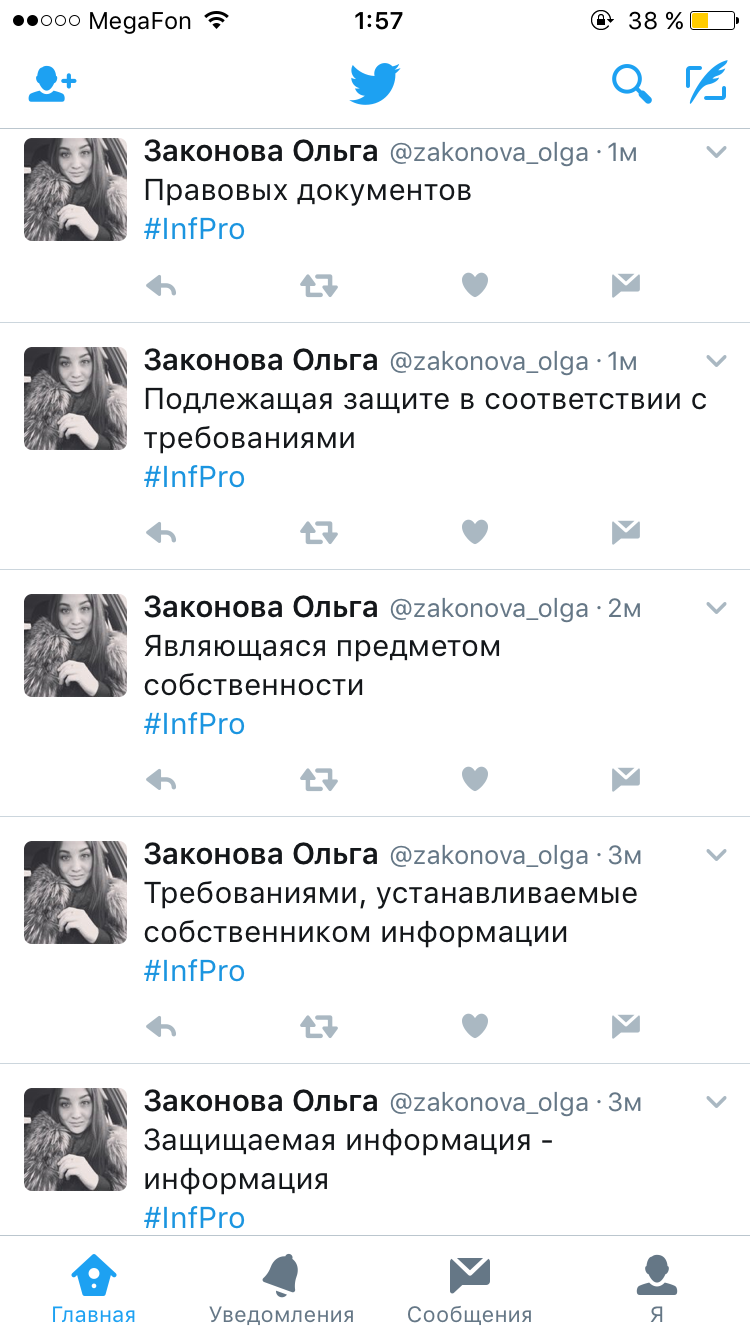 Задание №3
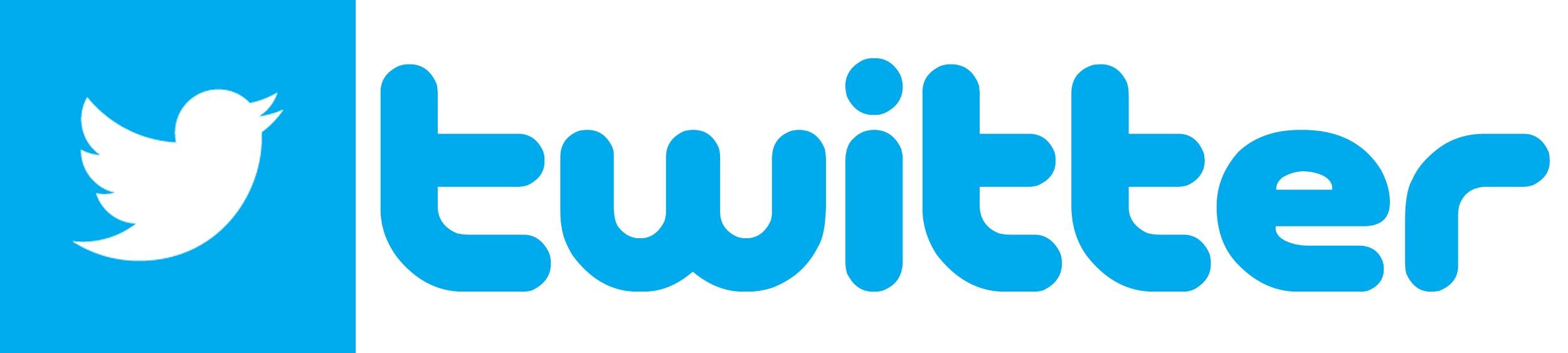 Преимущества использования социальных сетей в образовании
непрерывный допуск к контенту в режиме on-line;
принцип «разговора, диалога» и межкультурной коммуникации;
техническая легкость, доступность данных и возможность лимитирования допуска к ним;
соединение по интересам, открытость, возможность применения социальных сетей как каталога Интернет-ресурсов;
продуктивность (итогом деятельности является какой-либо продукт: сообщение, комментарий, перепост и т.п.);
любая деятельность является исключительно добровольной, как на стадии выбора социальных сетей, так и на стадии повседневных действий пользователя.
«ИНФО-СТРАТЕГИЯ 2017: Общество. Государство. Образование
СОЦИАЛЬНЫЕ СЕТИ КАК СРЕДСТВО ФОРМИРОВАНИЯ КОММУНИКАТИВНЫХ УУД ОБУЧАЮЩИХСЯ НА УРОКАХ ИНФОРМАТИКИ
О.Г. Законова, студентка IV курса ФМФИ 
ФГБОУ ВО «Самарский государственный социально-педагогический университет»